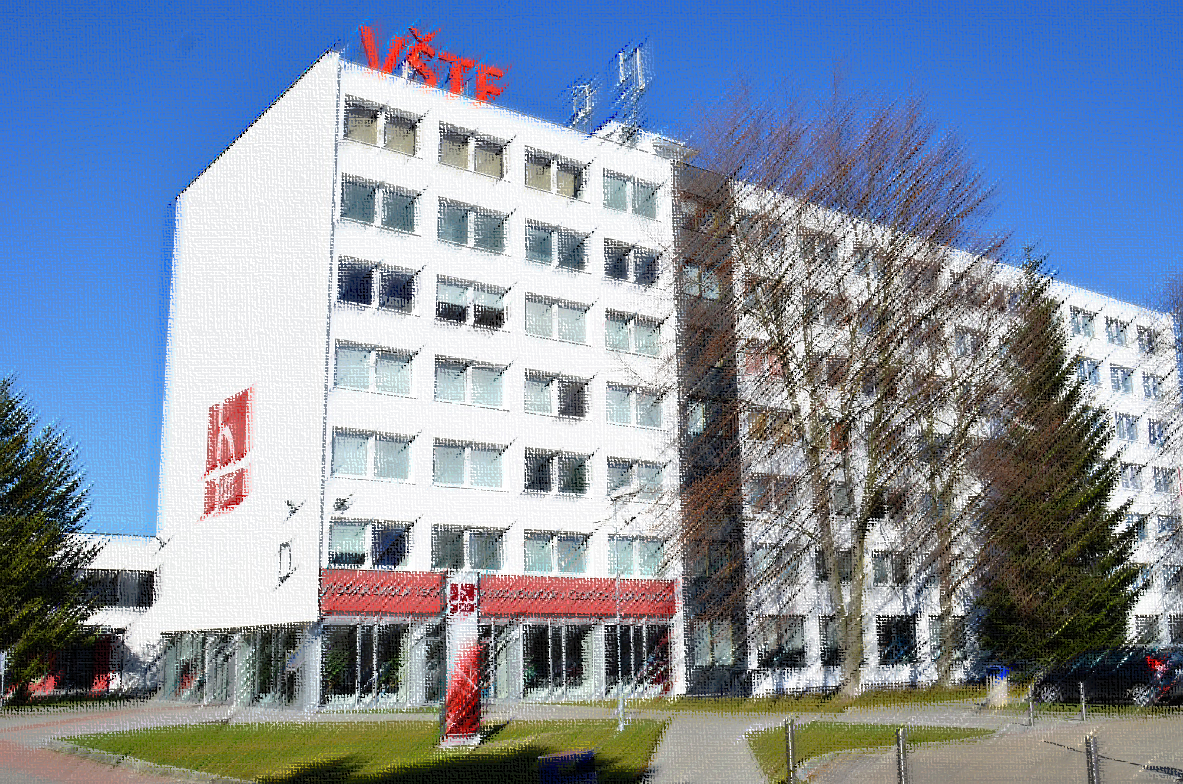 Vysoká škola technická a ekonomická 
v Českých Budějovicích
Ústav technicko-technologický
Problematika moderníchtechnologií v řízenídopravy ve společnostiGW
Autor diplomové práce: Bc. Vendula Mezková
      Vedoucí diplomové práce: doc. Ing. Rudolf Kampf, Ph.D., MBA
Oponent diplomové práce: Ing. Martin Komorný
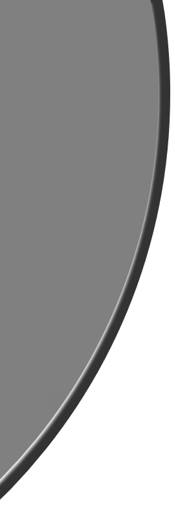 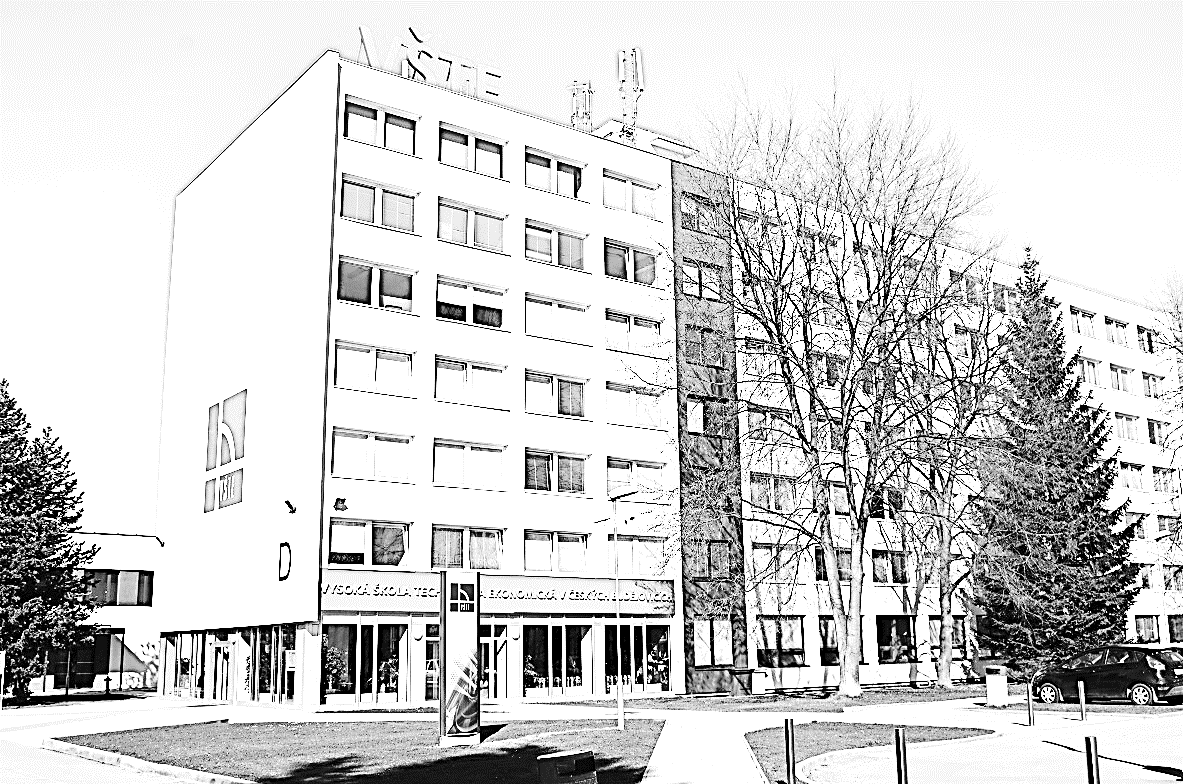 Cíl práce
Analýza technologie řízení dopravy ve firmě GW Logistics a.s. 

Návrh moderní technologie pro komunikaci mezi dispečerem a řidičem v silniční nákladní dopravě
Ústav technicko-technologický								              Bc. Vendula Mezková
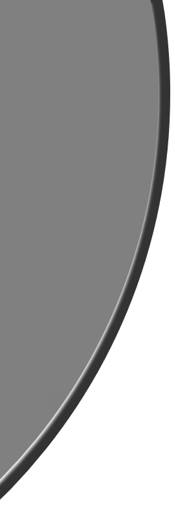 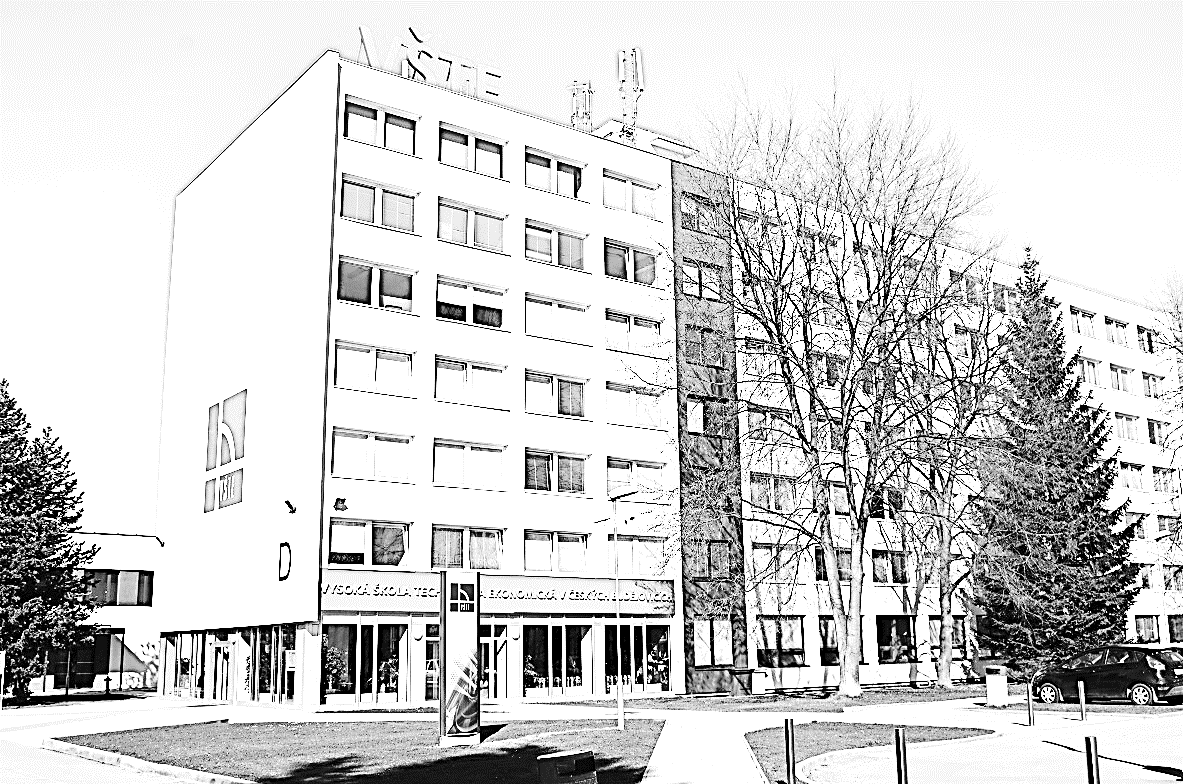 Motivace a důvody řešení daného problému
Zastaralý a složitý systém 
Aktuální problematika v daném podniku

Porovnání teoretických znalostí  s praktickými
Ústav technicko-technologický								              Bc. Vendula Mezková
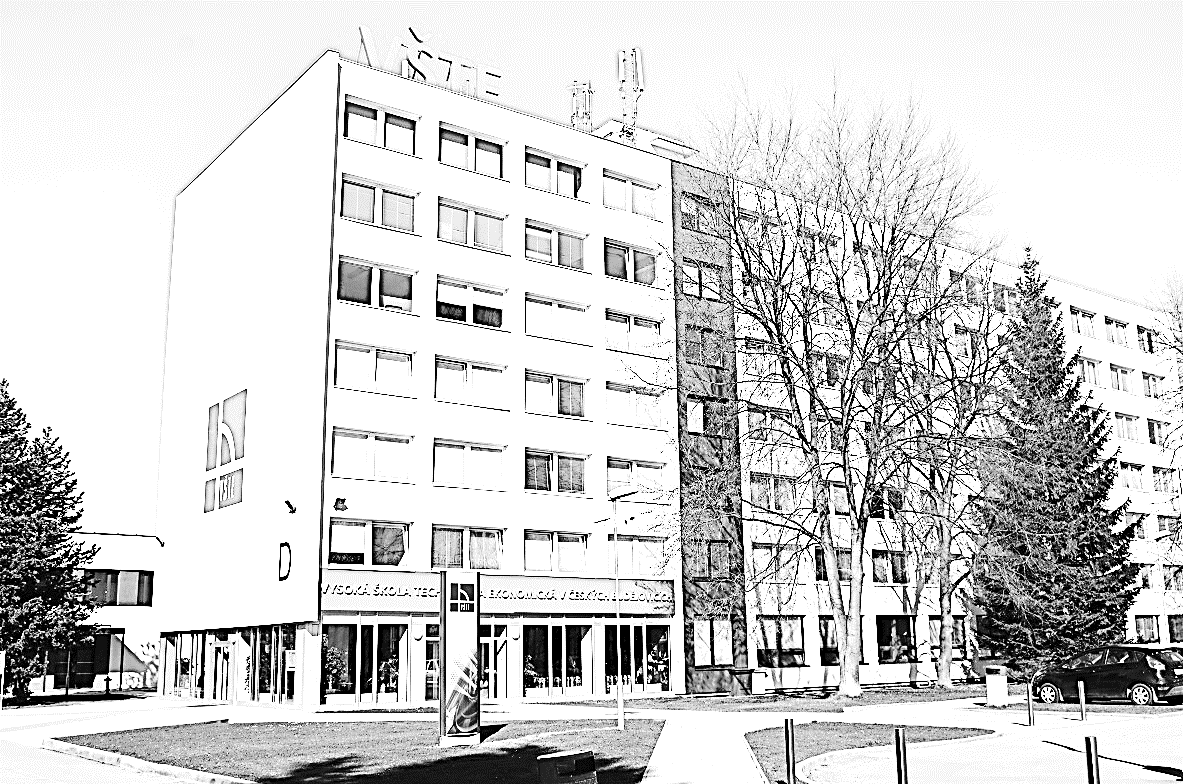 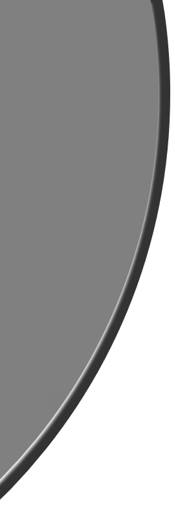 Použité metody
Vícekriteriální hodnocení
Metoda výběru vah
Metoda pořadí

Metoda vyhodnocení variant
Metoda WSA
Metoda TOPSIS
Ústav technicko-technologický								              Bc. Vendula Mezková
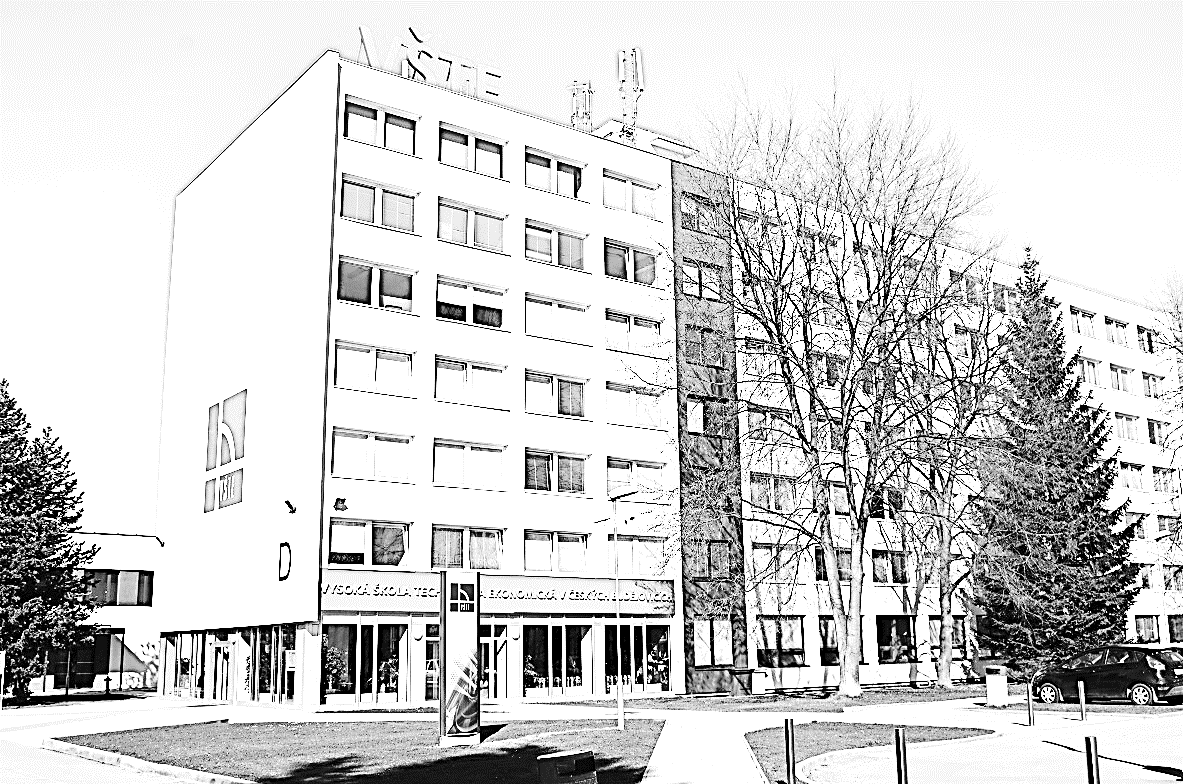 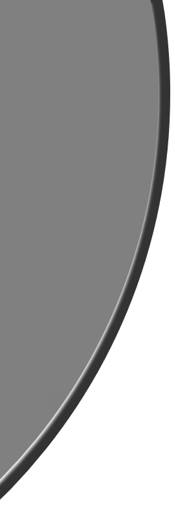 Současný systém
Dopravní systém ECHOTRACK

Podnikový systém EDISON

Dopravní burzy RAALTRANS a TIMOCOM
Ústav technicko-technologický								              Bc. Vendula Mezková
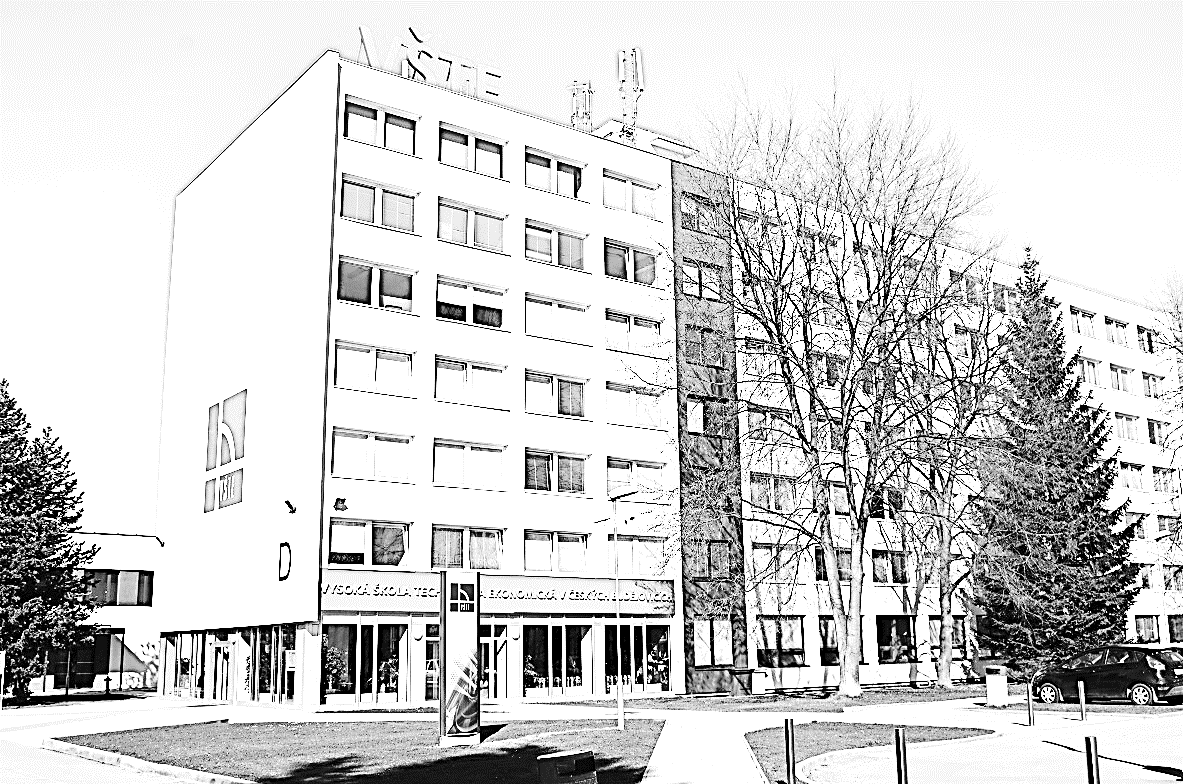 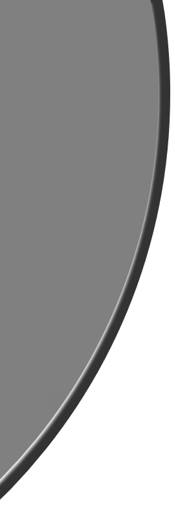 Dosažené výsledky
Metoda pořadí
Ústav technicko-technologický								              Bc. Vendula Mezková
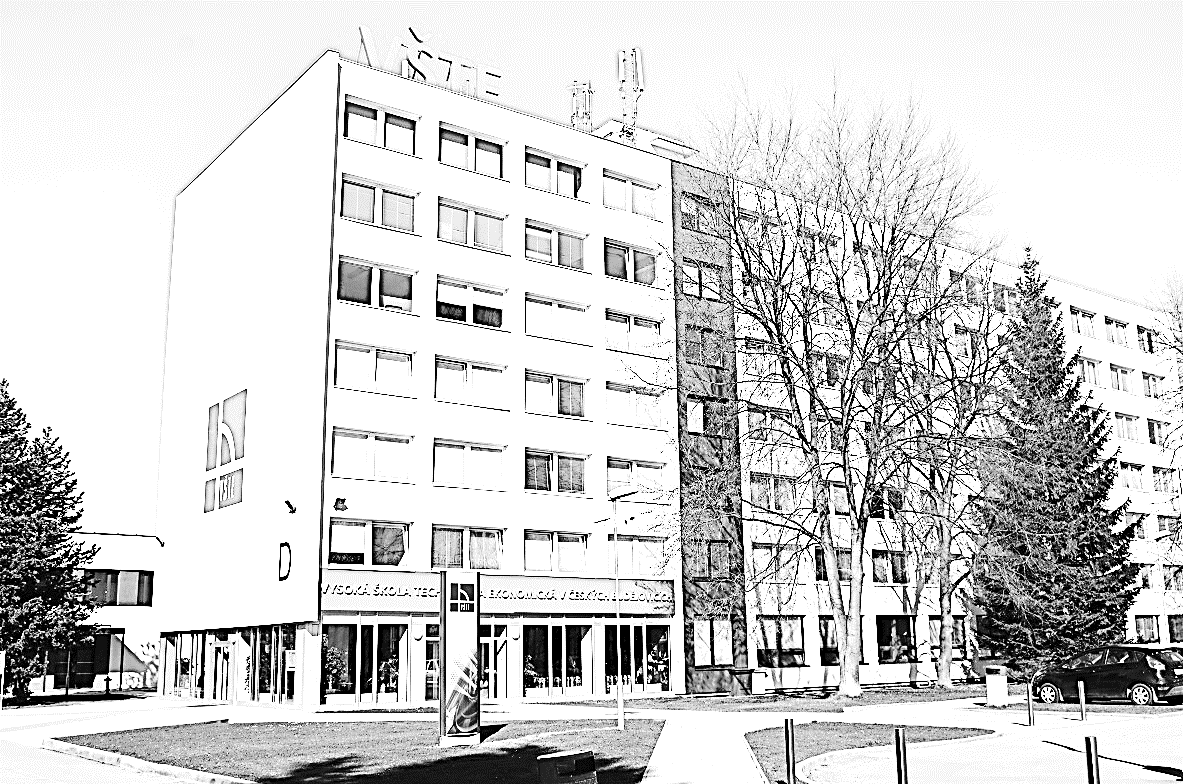 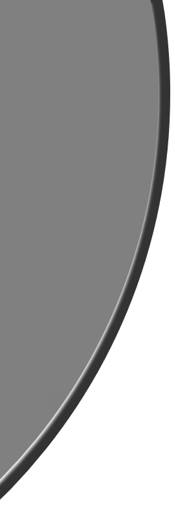 Dosažené výsledky
Metoda WSA
Ústav technicko-technologický								              Bc. Vendula Mezková
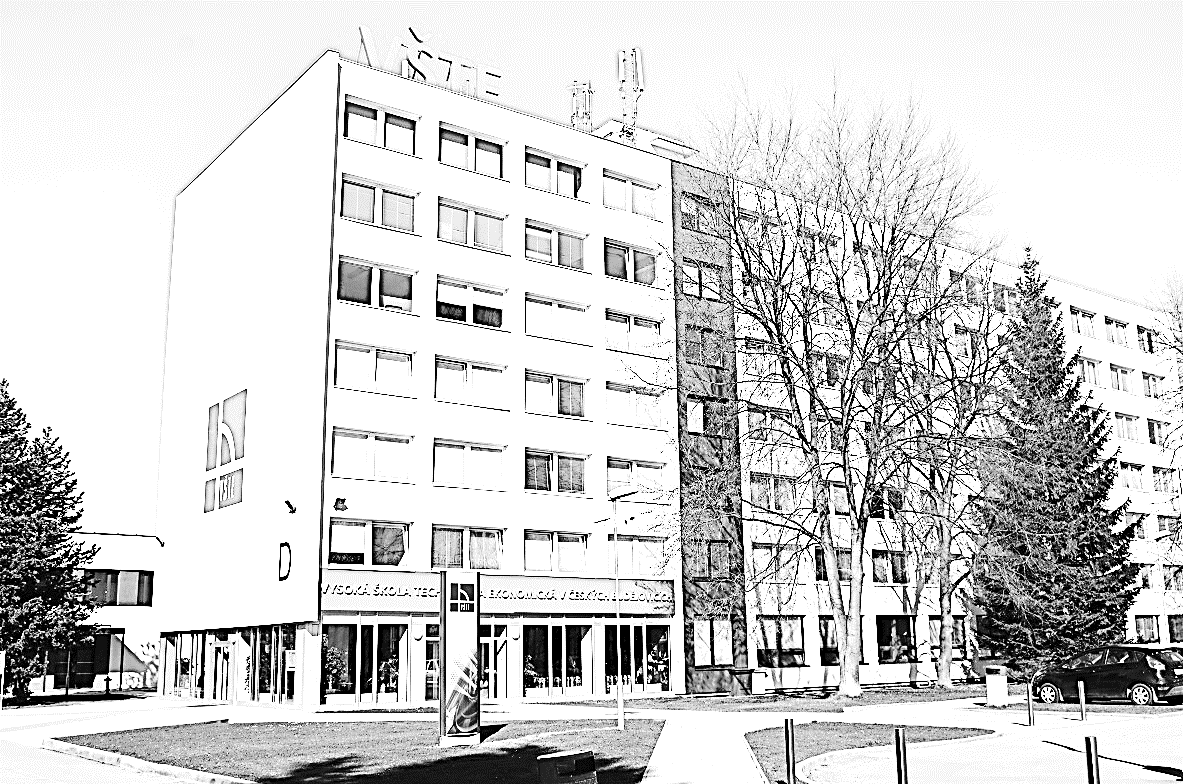 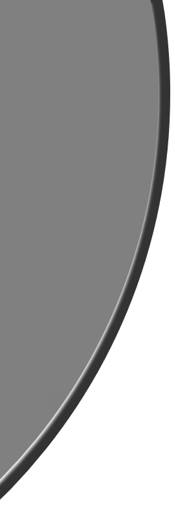 Dosažené výsledky
Metoda TOPSIS
Ústav technicko-technologický								              Bc. Vendula Mezková
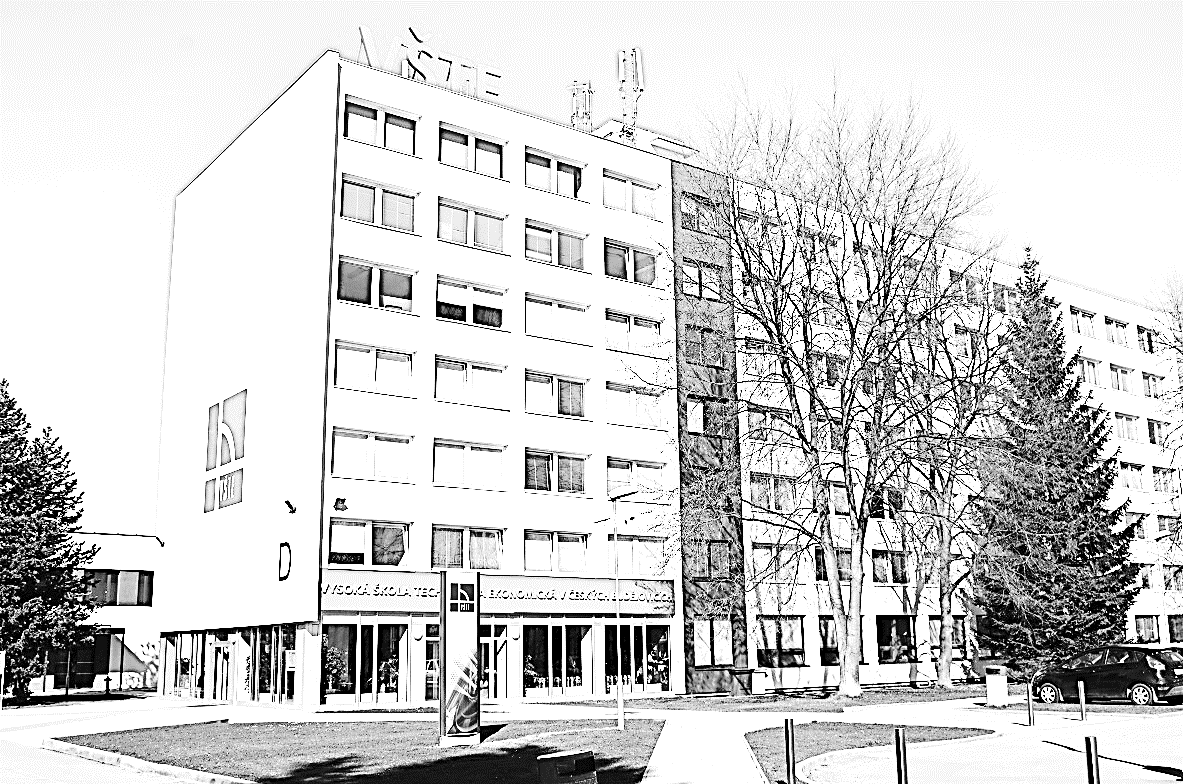 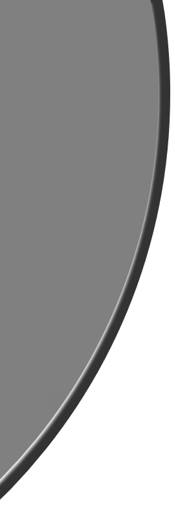 Závěrečné shrnutí
Výběr nového systému pomocí vícekriteriálního  hodnocení
Ústav technicko-technologický								              Bc. Vendula Mezková
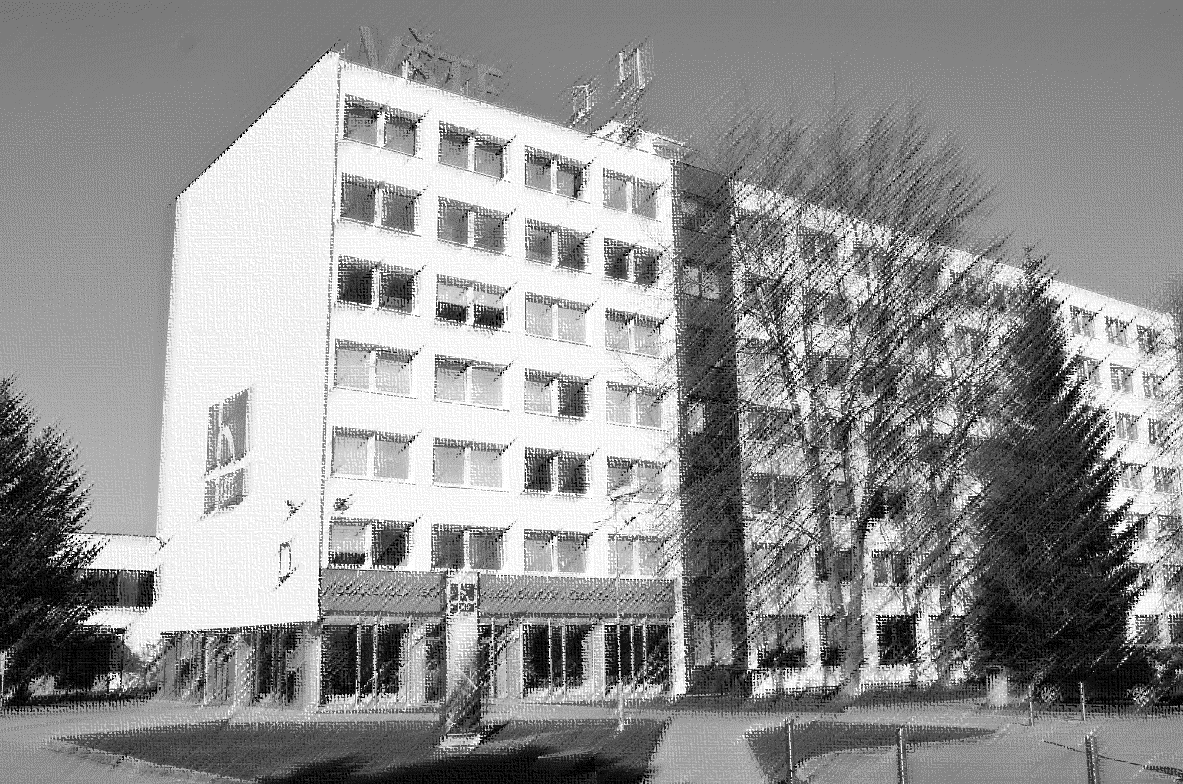 Děkuji za pozornost
Ústav technicko-technologický								              Bc. Vendula Mezková
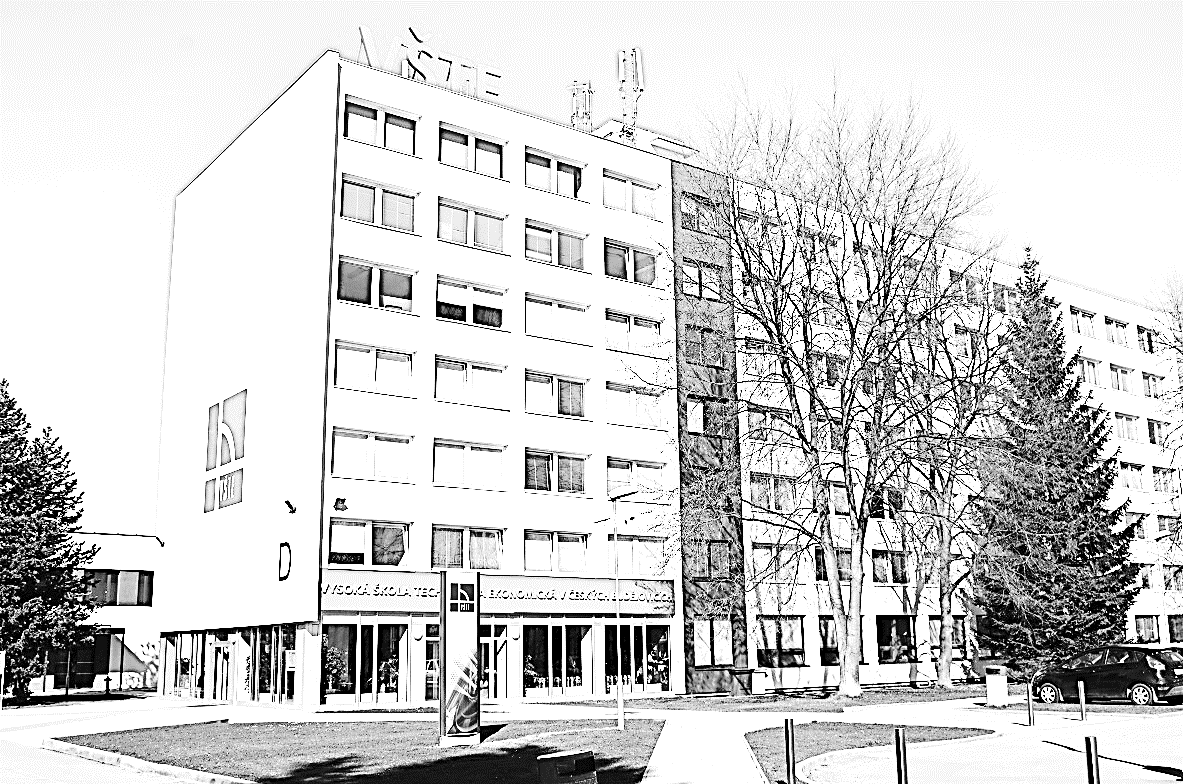 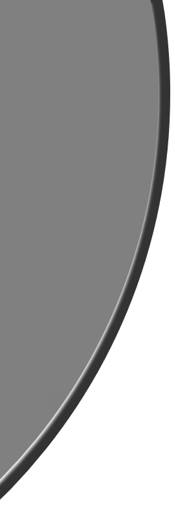 ?
Otázky vedoucího a oponenta
Bude mít zavedení nových technologií dopad na zákazníky společnosti GW? 
Bude váš návrh ve firmě realizovaný? 
O kolik stoupla efektivita dispečera při pořízení nového systému Helios Orange? 
Objevili se provozní nedostatky implementací nového systému pokud byl již instalován? Pokud ano jaké?
Ústav technicko-technologický								              Bc. Vendula Mezková